Игровое многоборье Фри-Геймс.
Учащиеся учатся  принимать правильные решение в игровых ситуациях и прогнозировать их последствия, соблюдают нормы общественного поведения. Работать в группе и  занимать позицию в дискуссиях,  выражать свое собственное мнение без отрицательных эмоций. Научились  прислушиваться к мнению коллектива. Получают положительный заряд от  занятий физической культурой и тем самым  повышают интерес к урокам.  Развития физических качества.
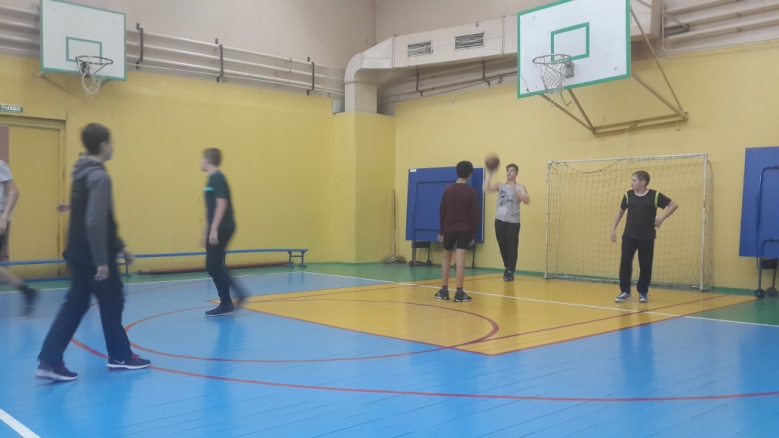 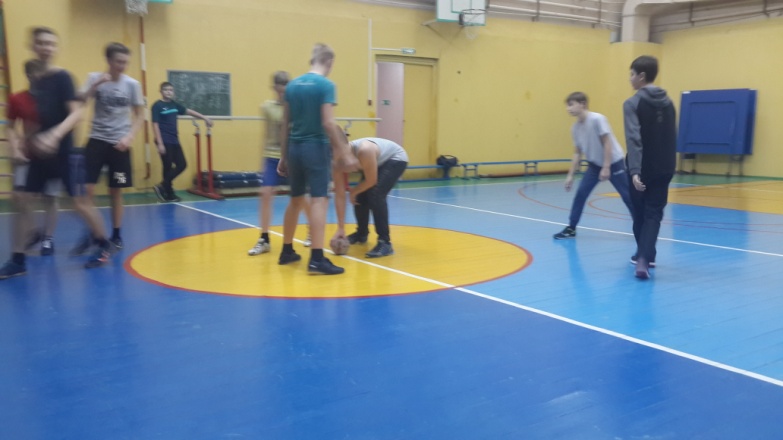 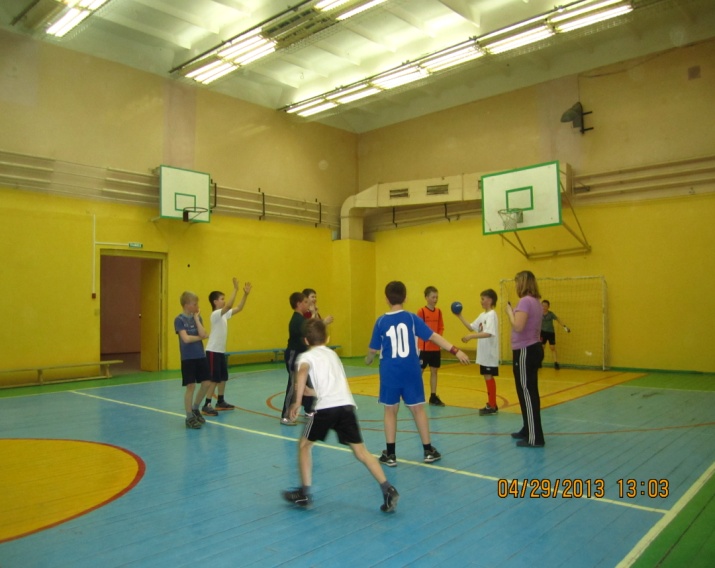 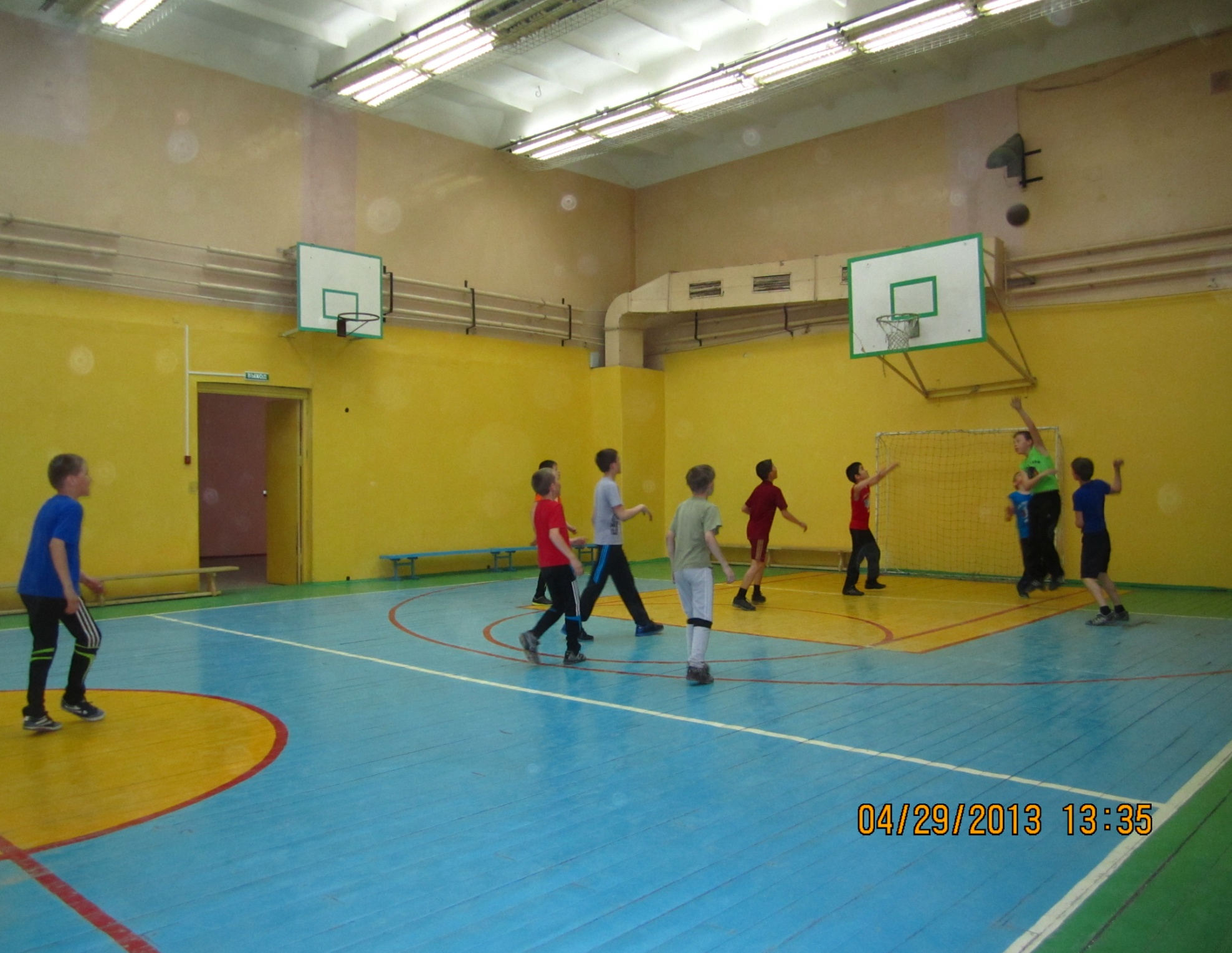 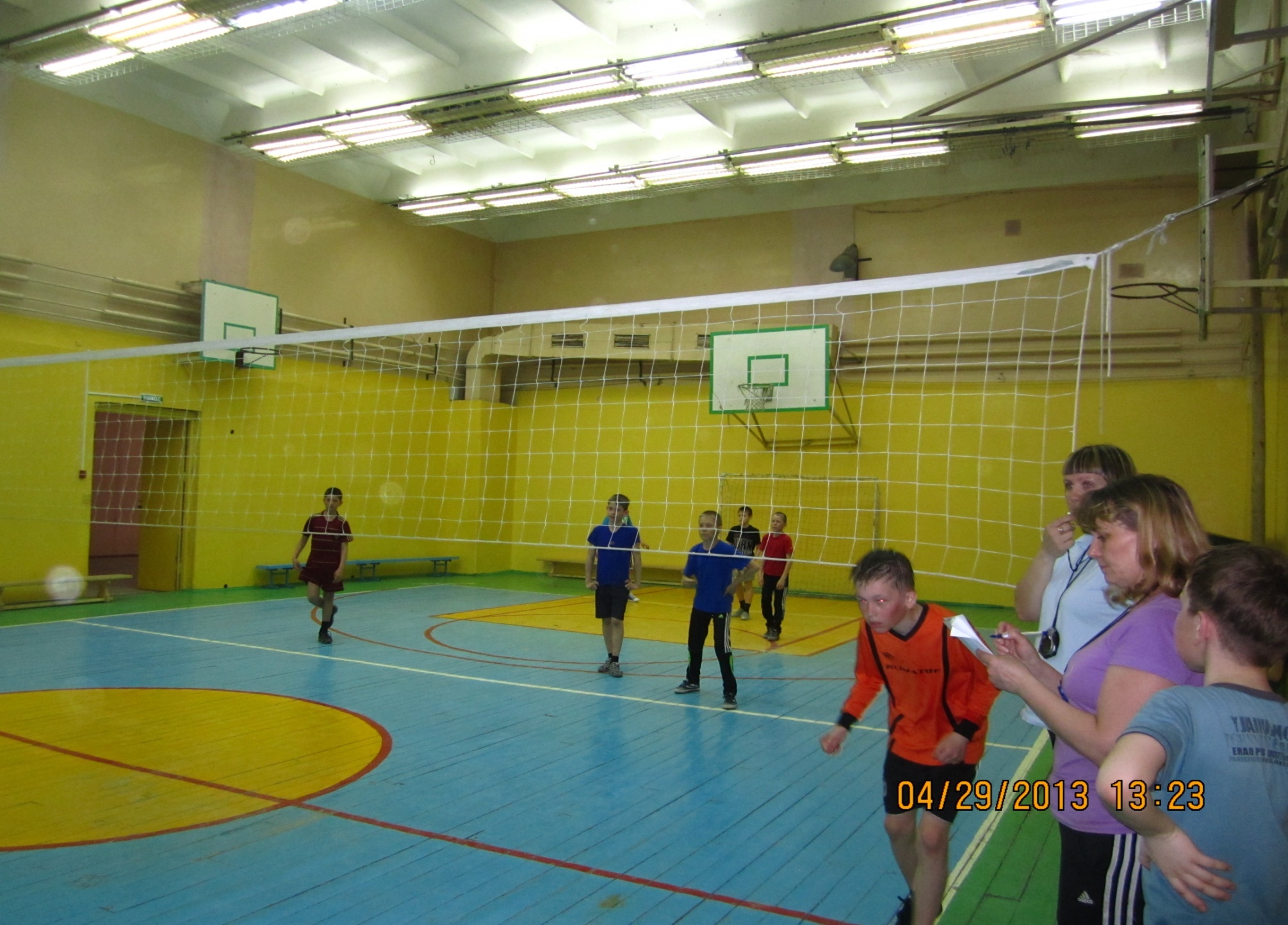 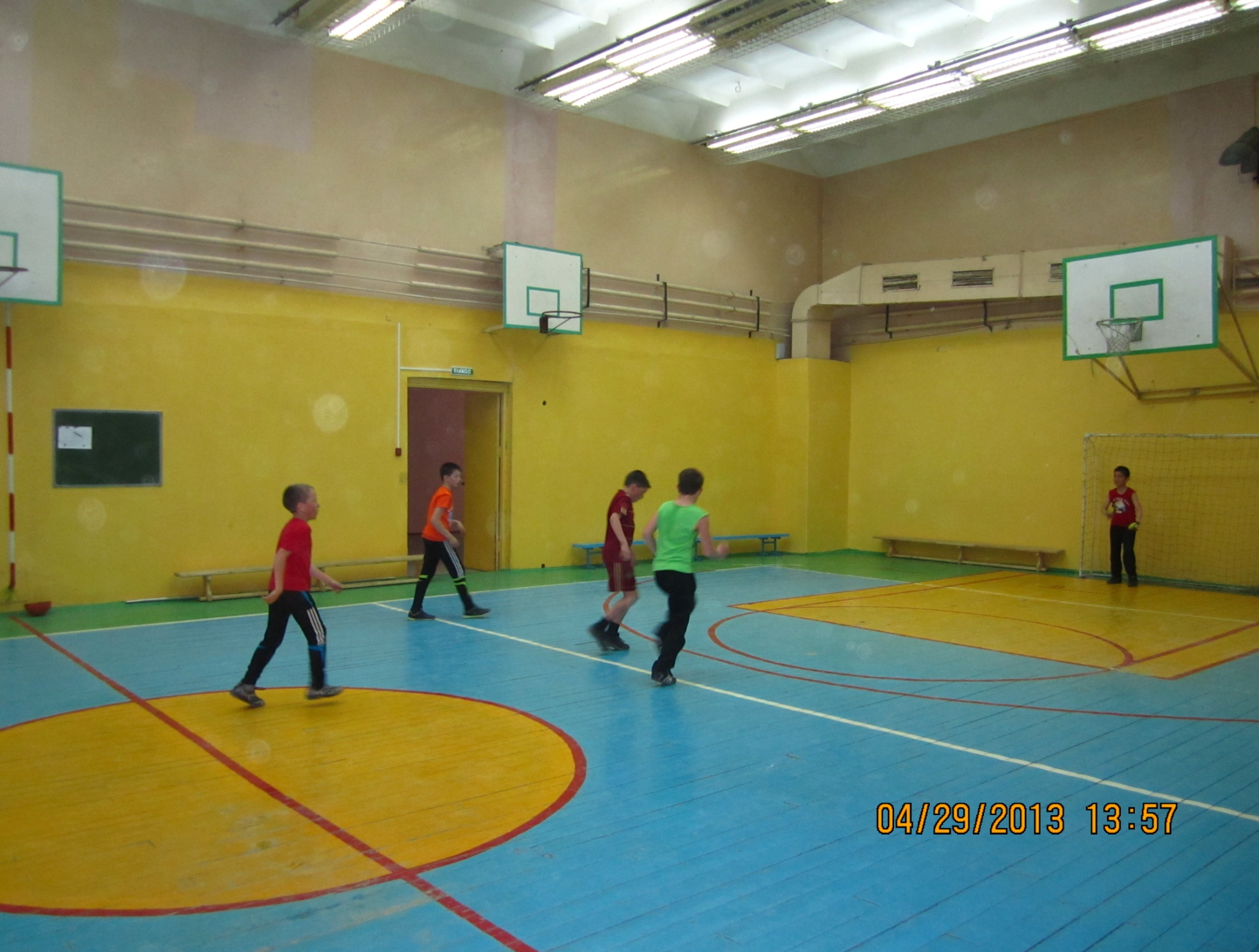 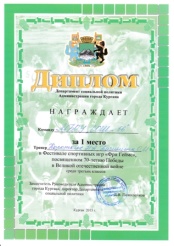 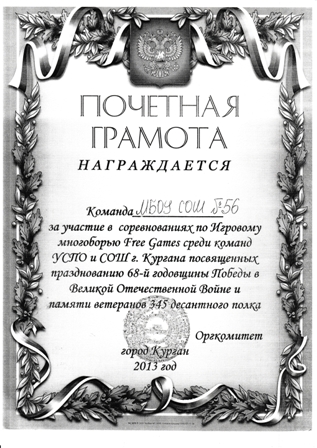 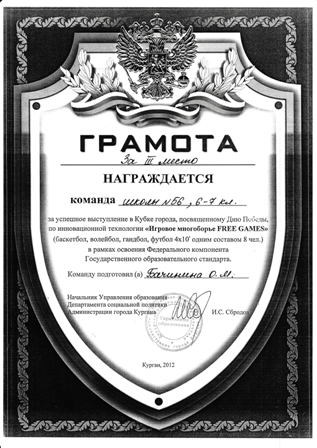 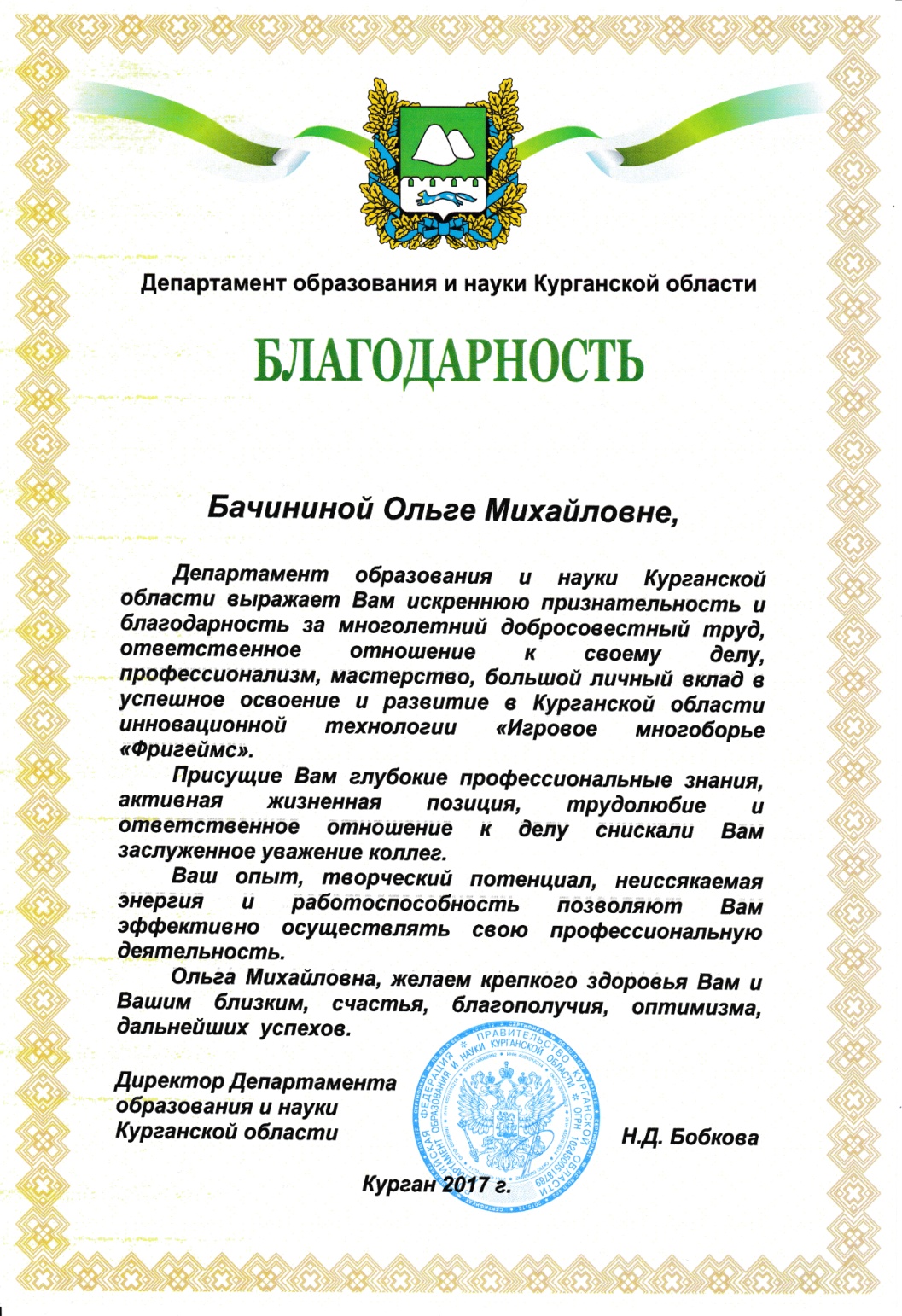 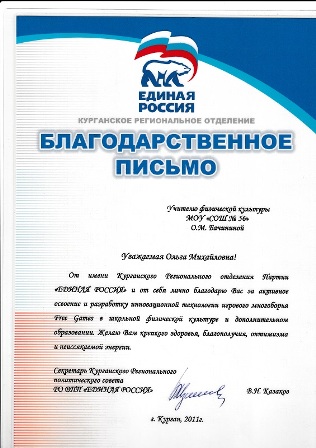 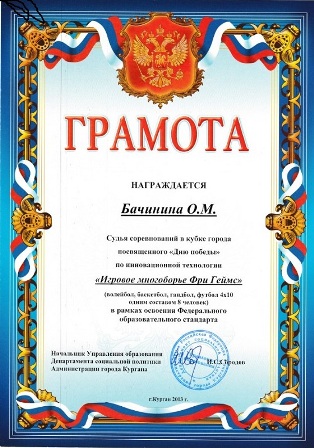